Outliers, baby!
Roll 6 dice?
How much do I weigh (nearest 5 pounds)?





Bend house sale prices!
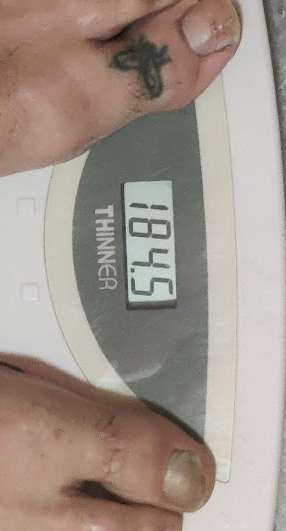 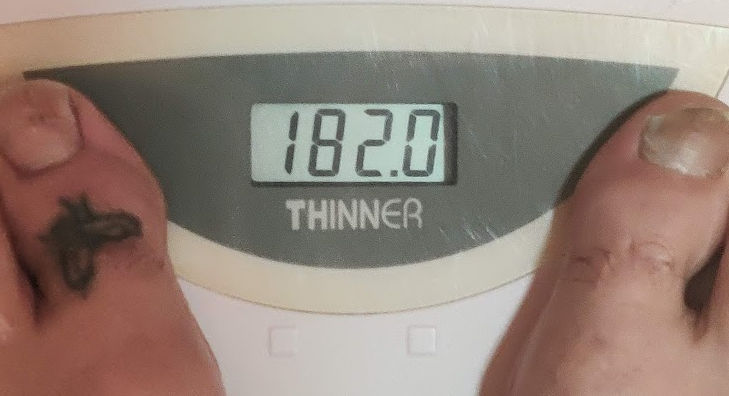 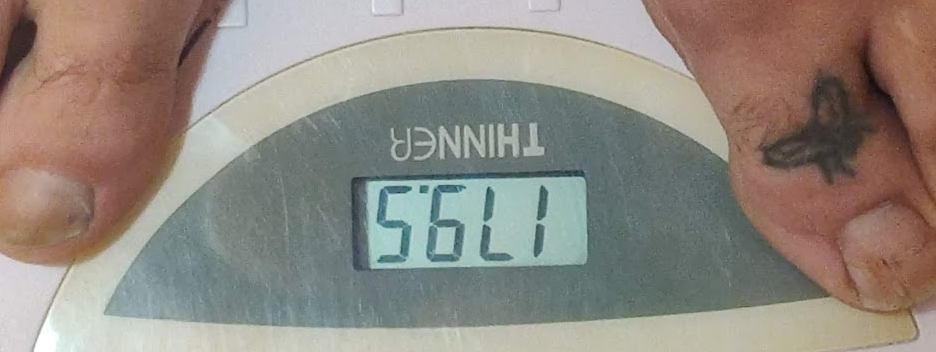 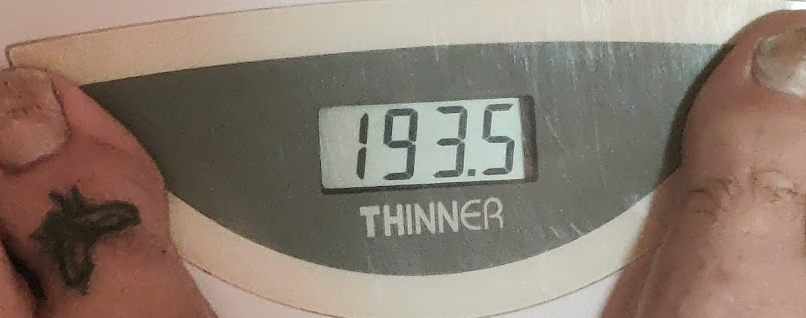 Why do we care about outliers?
Should we use the average?
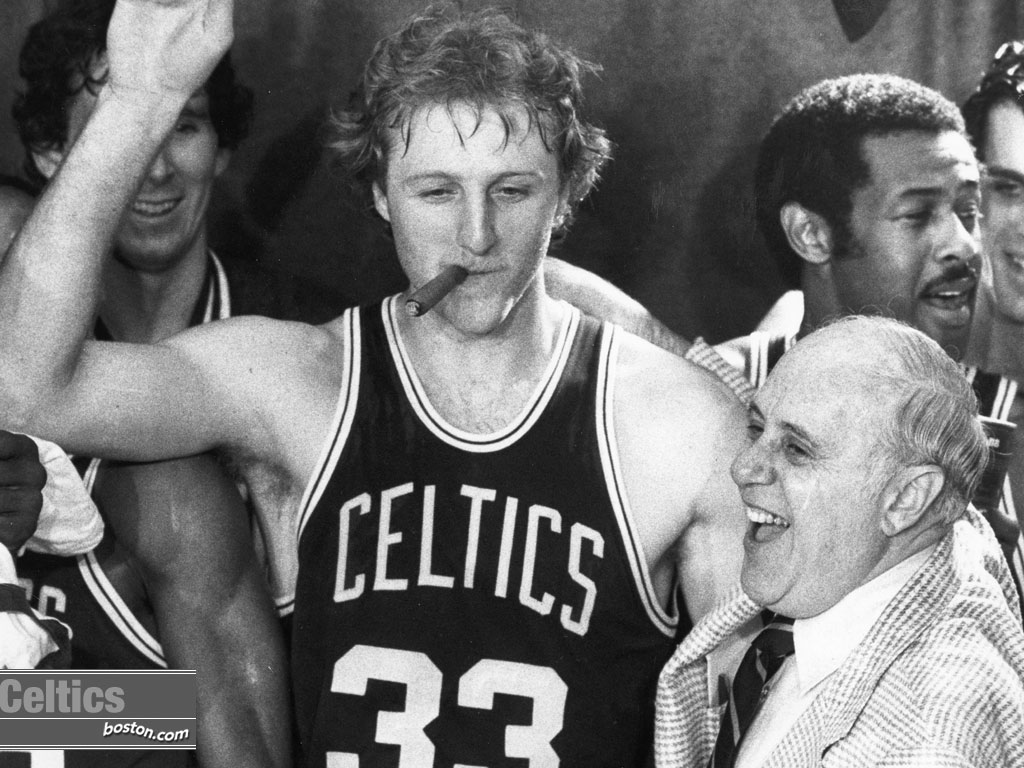 Why do we care about outliers?
Should we use the average?
We can find potentially erroneous data.
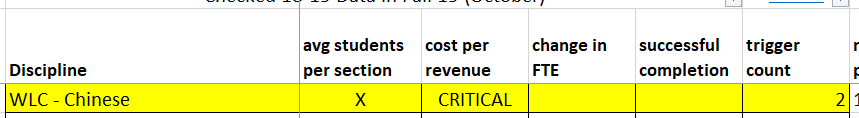 Let’s take a peek!
Why do we care about outliers?
Should we use the average?
We can find potentially erroneous data.
Their presence might show a meaningful 
(albeit unexpected) nuance:
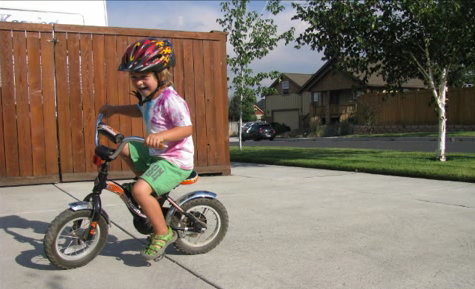